Hrvatski institut za povijest

ima čast pozvati Vas na okrugli stol 

„Što je novo u povijesti Habsburške Monarhije?”

kao 6. kolokvij serije
Modeli i iskustva intelektualnog transfera u razdoblju (proto)modernizacije
u suradnji s Poslijediplomskim doktorskim studijem predmoderne povijesti

koji će se održati u dvorani D4 Filozofskog fakulteta u Zagrebu,
Ulica Ivana Lučića 3, Zagreb
u subotu, 17. rujna 2022., 10-12 h 
Izlagači:
Dr. sc. Veronika Čapska,  Češka akademija znanosti, Institut za filozofiju
Textual practices and collaborative agency in Central Europe in the Eighteenth Century 

Dr. sc. Jonathan Singerton, Sveučilište u Innsbrucku
Towards Global Histories of the Habsburg Lands, ca. 1500-1900 
Dr. sc. Teodora Shek Brnardić, Hrvatski institut za povijest
Što je to katoličko prosvjetiteljstvo? Pristupi i modeli istraživanja
Znanstveni kolokvij je organiziran u sklopu projekta Europski
korijeni moderne Hrvatske: transfer ideja na političkom i
kulturnom polju u 18. i 19. stoljeću, HRZZ, IP-2018-01-2539
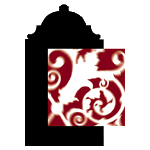 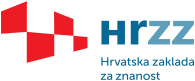 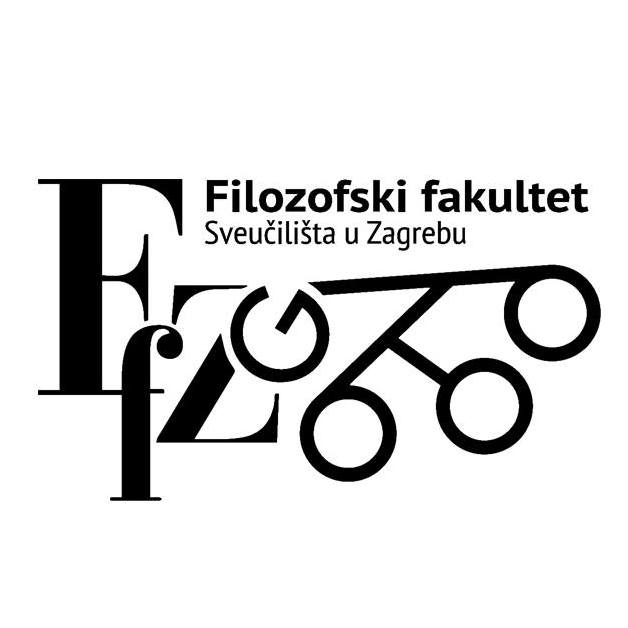